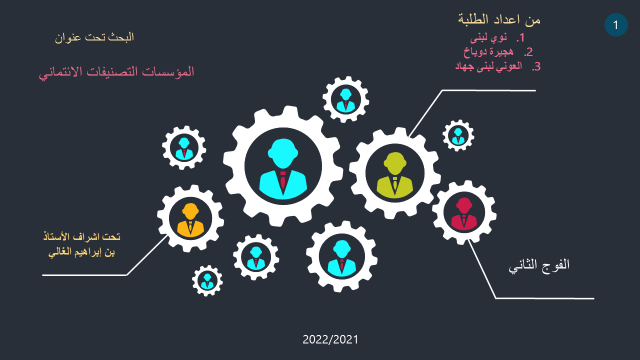 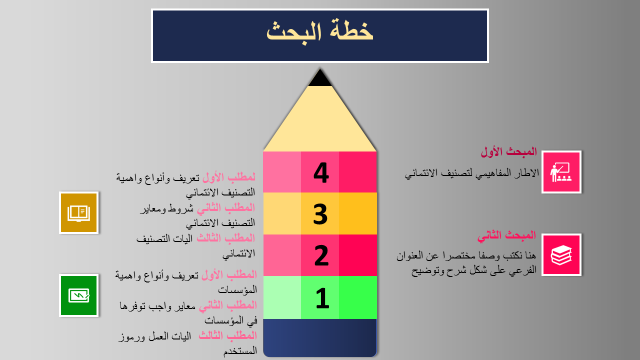 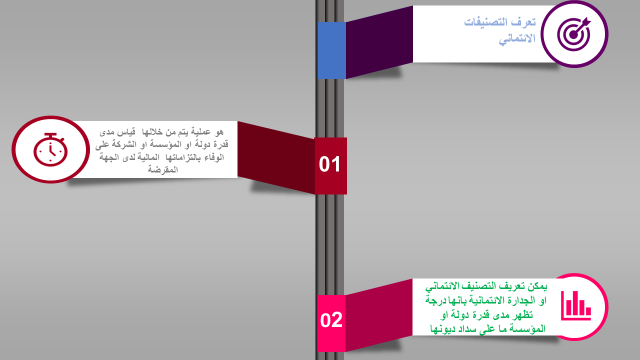 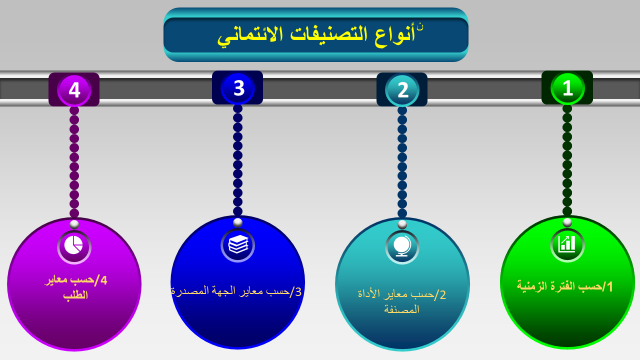 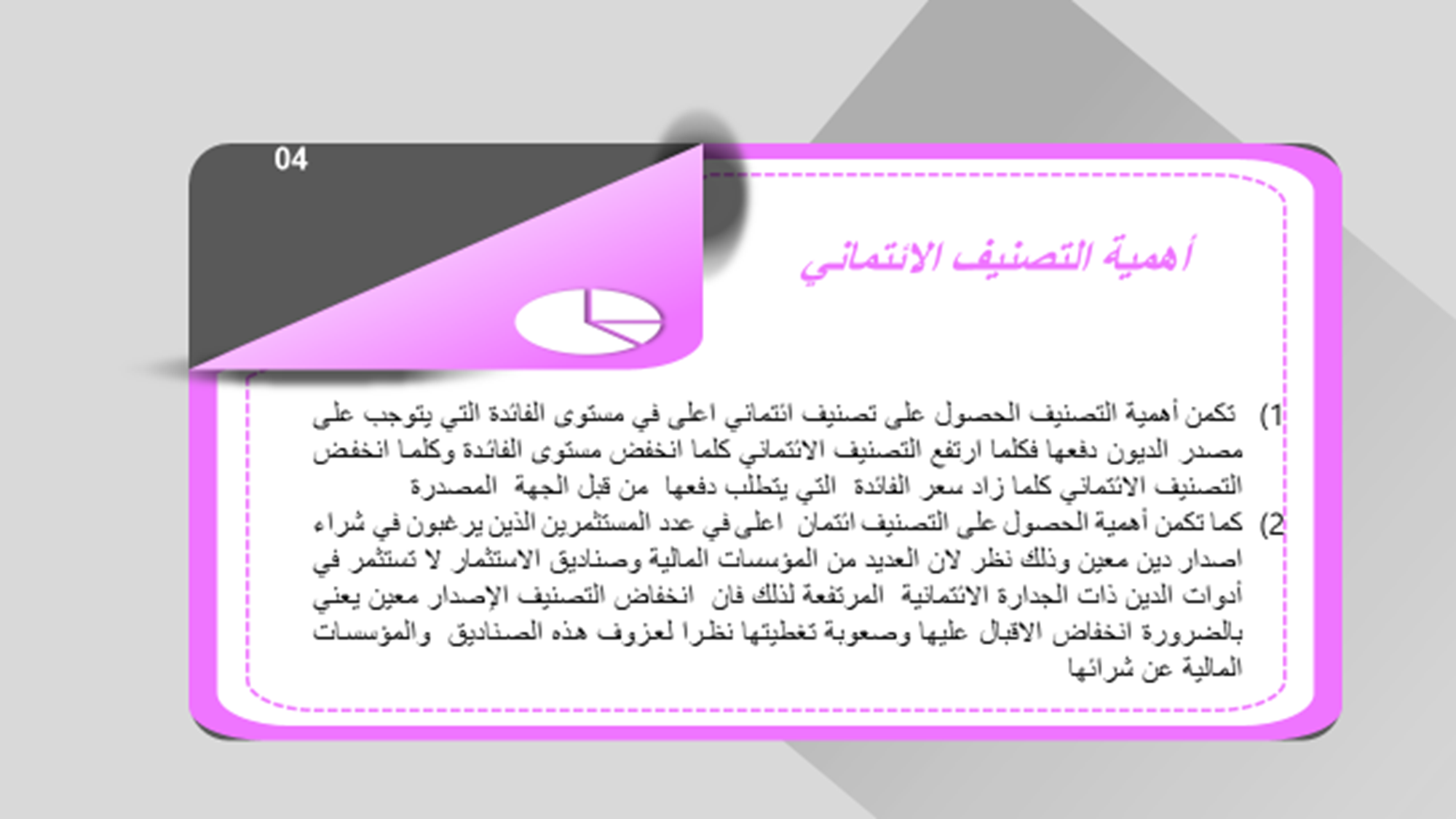 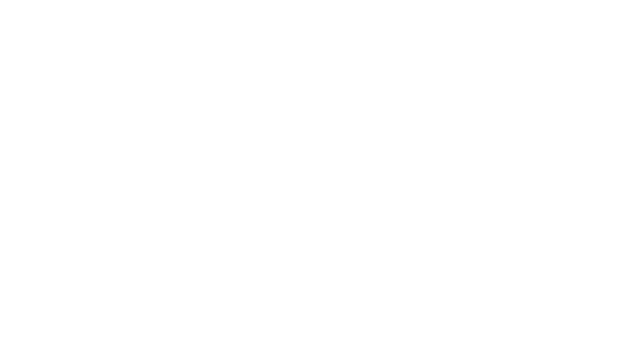 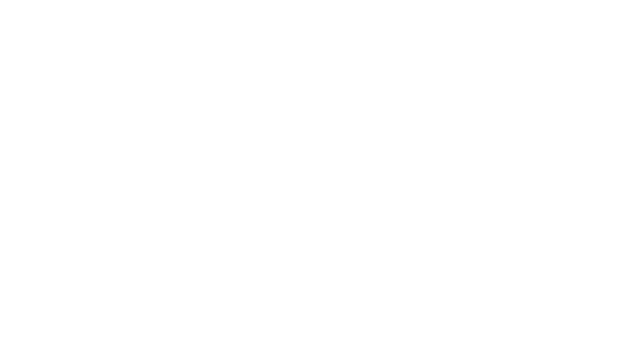 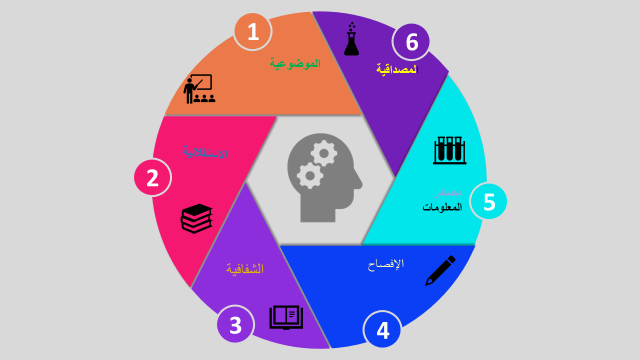 شروط ومعاير التصنيف الانتمائي
اليات عمل موسسات التصنيف الائتماني
المطلب الأول : مفهوم وأنواع وأهمية المؤسسات التصنيف الائتماني.
أولا : مفهوم الوكالات التصنيف الائتماني :
   وكالات التصنيف الائتماني أو وكالات الجدارة الائتمانية ، مؤسسات تقييم أو وكالات التنقيط العالمية .. تعددت تسميات والمعنى واحد : وكالات التصنيف الائتماني عبارة عن مستودع ضخم وكبير للمعلومات في البداية كانت تقدم خدماتها للمؤسسات مجانا إذ كانت تعتمد في مداخليها على الإشهار ثم أصبحت تقدم استشاراتها مقابل عمولات حتى برزت أهمية هذه الوكالات سنة 1980 وهي تعتبر الجهة المختصة بتقييم السندات والأسهم وذلك استنادا إلى تقييم المخاطر الائتمانية الخاصة بالمصدر ، وتعد التقييمات الصادرة عنها بمثابة دليل معترف به في أسواق الائتمان .
ثانيا : أهمية وكالات التصنيف الائتماني : 
إن أهمية المتزايدة لوكالات التصنيف الائتماني في النظام الاقتصادي العالمي تعود إلى سببين الرئيسيين تاليين : 
تغيير دور المصارف واعتبارها وسيط بين المقرضين والمقترضين في الأسواق المالية سنة 1980 وذلك لتوجه المستثمرين إلى استخدام أدوات مالية جديدة تساعده في التمويل بعيدا عن المصارف وهذا أدى إلى تعاظم دور الوكالات التصنيف الائتماني في توفير المعلومات اللازمة من أجل تحديد المخاطر الائتمان لهذه الأدوات المالية.
  أدت العولمة إلى تراجع دور الدولة في النشاط الاقتصادي مقابل تزايد استخدام الصناديق الاستثمارية وكذلك اندماج الأسواق المالية العالمية وإزالة القيود على حركة رأس المال مما أدى إلى زيادة الاعتماد على وكالات التصنيف في إصدار درجات التصنيف الائتماني لمختلف الإصدارات والمصدرين في أسواق رأس المال.
ثانيا : أنواع الوكالات التصنيف الائتماني :
 يتم تقسيم وكالات التصنيف الائتماني حسب حجم السوق التي تعمل فيه إلى وكالات التصنيف الائتماني المحلية والإقليمية و العالمية .
 1 وكالات التصنيف الائتمانية المحلية والإقليمية : 
وكالة بونييرز.
وكالة خدمة التصنيف السندات الكندية.
وكالة التصنيف الإيطالية.
 2 وكالات التصنيف الائتماني العالمية : 
وكالة ستاندر أند بورز.
وكالة فيتش للتصنيف .
وكالة موديز لخدمة المستثمرين .
وكالات العربية ( وكالة الإسلامية الدولية للتصنيف )
المطلب الثاني : المعايير( الشروط )التي يجب توفرها في الموسسات الائتمانية .
     حددت إتفاقية بازل2 بعض الشروط أو المعايير التي يجب اعتمادها او توفرها في مؤسسات التصنيف الإئتماني .
 الموضوعية: (objectivity)
حيث يجب ان تكون الطريقة التي تتعهد بيها تصنيفات الائتمان شديدة الدقة ومنظمة وتخضع لبعض اشكال الموافقة علي صلاحيتها بناء علي الخبرة السابقة وفضلا عن هدا فإن التصنيفات يجب ان تخضع للمراجعة المستمرة وان تستجيب للتغيرات في الحالة المالية ويجب علي المراقبين بوضع  طريقة لتصنيف كل قطاع من قطاعات السوق 
 الإستقلالية :(independence).
يجب ان تكون مستقلة ولا ينبغي أن تخضع لضغوط سياسية أو اقتصادية قد تؤثر على التصنيف الإئتماني , وينبغي ان تكون عملية التصنيف متحررة علي قدر الإمكان من القيود التي تنشاء في المواقف المختلفة مثل تعارض المصالح
 الإفصاح : (disclsosure)
يجب الإفصاح عن الطرق المستخدمة في التصنيف , بما في دالك التعثر عن الدفع والفترة الزمنية ومعني كل تصنيف والمعدلات الفعالية للتعثر عن الدفع والتي تمت مواجهتها في كل قسم 
 الشفافية : transbarency)).
ينبغي علي التصنيفات ان تكون منفردة كلا علي حدا ومتاحة لكل المؤسسات المحلية والأجنبية دات المصالح المشروعة بشروط متساوية 
 مصادر المعلومات /الموارد :resource
يجب ان تتوفر لدي وكالات التصنيف الإئتماني مصادر كافية لتمكنهم من القيام عملية التصنيف بالجودة المرتفعة ,وينبغ ان تسمح تلك المصادر بالإتصالات المستمرة بين كل مستويات الإدارة
المصداقية  :Credibility)
تشتق المصداقية إلى حد ما من المعايير السابقة , بالإضافة إلى الإعتماد علي تصنيفات وكالات التصنيف الإئتماني من جانب الأطراف مثل المستثمرين ,شركات التأمين والشريكات التجارية , كما أ، مصداقية هدي الوكالات تعتمد علي وجود إجراءات داخلية تمنع إساءة إستخدام المعلومات السرية .
المعايير التي نختار بيها تصنيف وكالات التصنيف الإئتماني : 
        لكي نختار تصنيفات وكالات التصنيف الائتماني يجب الأخدا بالحسبان المعايير المعايير التالية ,
 درجة إستخدام الفعلي والعملي للتصنيف في السوق من يوم ليوم .
 النجاحات السابقة في تاريخ الوكالة الناشرة .
 مصداقية الوكالة الناشرة .
اتساع نطاق التغطية سواء الأسواق او المخاطرة او الأدوات .
 درجة الاتساق والتناسب في النتائج عبر الدول والمنشأت عبر الزمن .
درجة عمق التحليل 
             ومما سبق يمكن استنتاج الشروط التي يجب توفرها في تصنيف التصنيف الائتماني والتي تتمثل في مايلي 
 اليقين (الوضوح الشفافية ) المصداقية .
الدقة خصوصا عند تقسم المخاطرة 
مدي واسع للمخاطرة المأخد بالحسبان 
تغطية كبيرة للأسواق المالية والأدوات التمويلية
ادوات التحليل المالي
الرموز المستخدمة من قبل وكالات التصنيف
فيما يلي أهم الرموز التي تستخدمها وكالات التصنيف للدلالة على مستوى درجة التصنيف الممنوح للجهة الخاضعة للتصنيف:
AAA :افضل وأعلي جودة التصنيف الجدارة الائتمانية .
AA : تصنيف قوي لجودة الجدارة الائتمانية .
A: تصنيف فوق المتوسط لجودة الجدارة الائتمانية .
BBB : تصنيف متوسط للجدارة الائتمانية .
BB: تصنيف دون التوسط .
B: تصنيف ضعيف جدا . مضاربة عالية 
CCC: تصنيف ضعيف جدا,مضاربة حادة . 
CC: تقترب من سندات الدخل .
C :  سندات الخردة .
          جداول توضحية  عن التصنيفات الائتمانية علي نسب المخاطر
وفق معايير بازل 2 ودالك بإستخدام الرموز 
المصدر : مدكرة ماستر معوش عبد الوهاب
 2013/2014
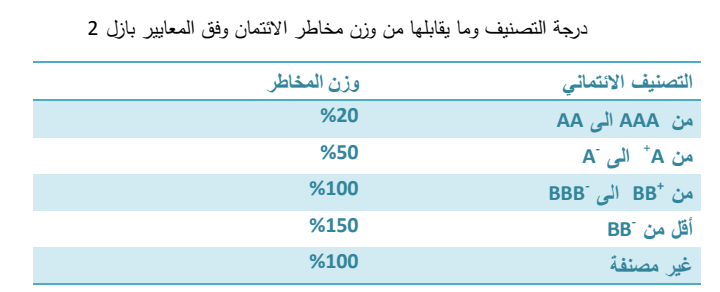 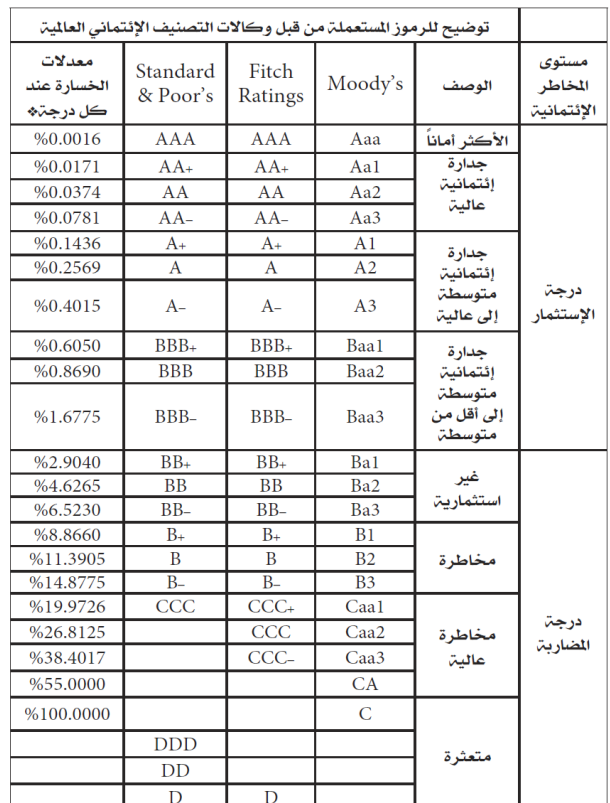 اهم الرموز المستخدمة في التصنيف الائتماني
جدول يوضح الرموز المستعملة من طرف المؤسسات الائتمانية
المصدر :مدكرة ماستر معوش عبد الوهاب 2013/2014
اهم المراجع والمدكرات 
مدكرة لي نيل شهادة الماستر ,دور التصنيف الائتماني في التحويط ضد المخاطر , معوش عبد الوهاب
 التصنيف الائتماني وعلاقته باتفاقية بازل 2 , د/ أماني بورسلي 
دور وكالات التصنيف الائتماني في تفعيل أداء البنوك التجارية , مدكرة مقذمة الأستكمال نيل درجة الماجسترا اكادمي في علوم التسير ,نسيبة معروف
شكرا علي الاصغاء